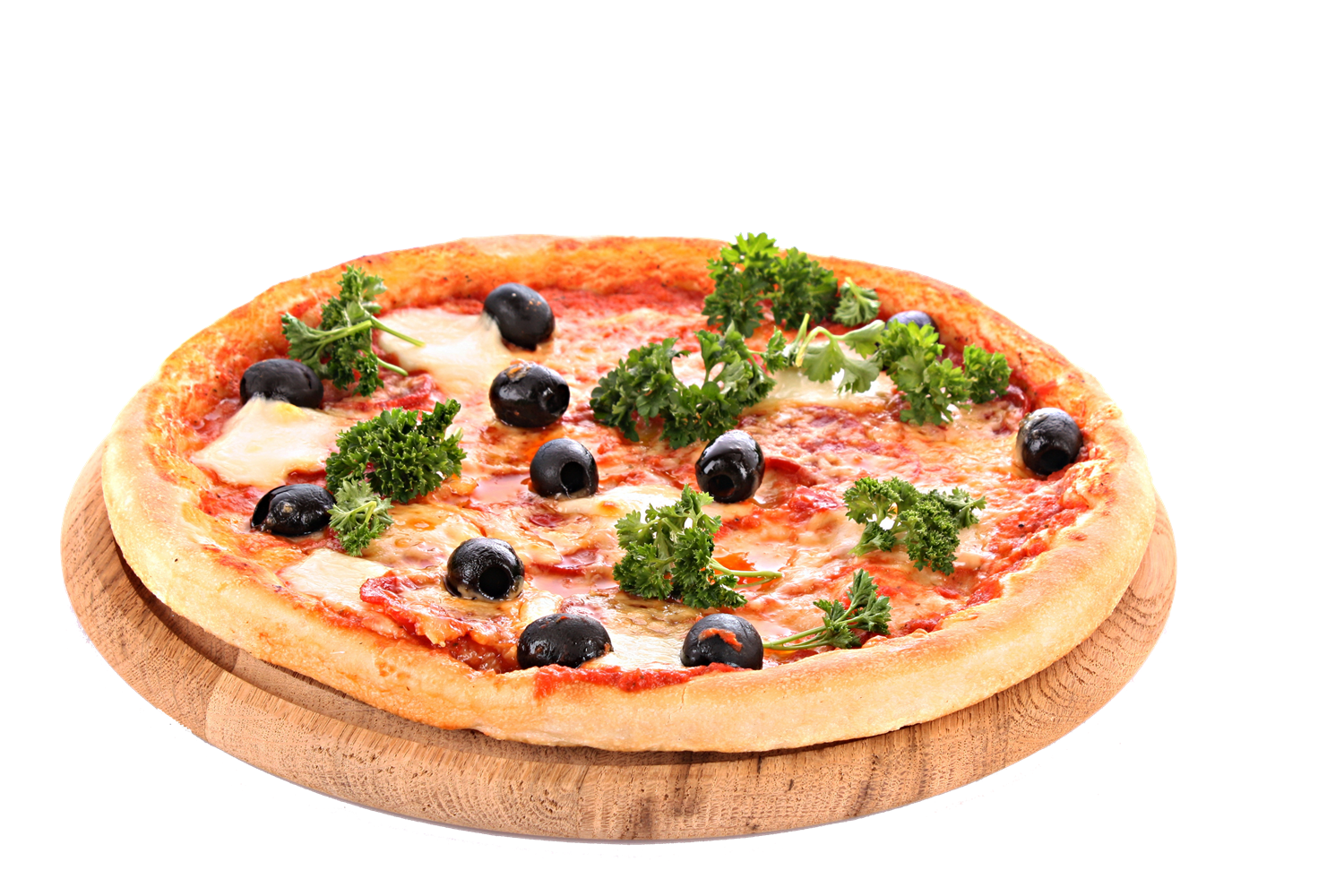 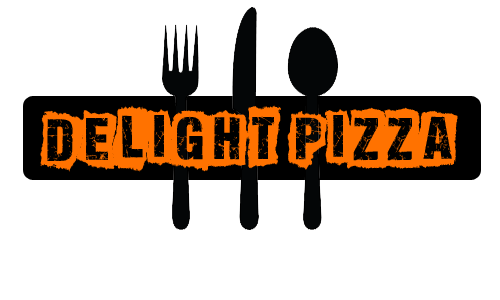 Special Lunch Deals
Special lunch can be a great deal if you order this two meal for only $20 until holidays.
Fruity Bunch
Crazy Burger
Perfect Taste of healthy fruit Salad.
Perfect Taste of beef bacon burger with double cheese.
DEAL 01
DEAL 02
This deal is only available from December to January.
Special Lunch Deals
Special lunch can be a great deal if you order this two meal for only $25 until holidays.
Strawberry Cheesy Pizza
Huge Burger
Perfect Taste of Strawberry bread with Cheese.
Perfect Taste of beef burger, onion, lettuce and with double cheese.
DEAL 03
DEAL 04
This deal is only available from December to January.
GET MORE
EXCITING
LUNCH DEALS
Option 04

Fruit Salad (mixed with different kind of fruits banana, strawberry, apple, mangoes, orange and berries)
Option 02

Toasted bread with vegetable, tomato and shanghai rolls
Option 01

Special Fried Shark’s Fin
Option 03

Shrimp rice paella
Option 08

Toasted bread with vegetable, tomato and shanghai rolls with hot cake
Option 06

Burger Bun with patty, bacon and double cheese
Option 05

Hot cake with berries, strawberries and creamy sweet sauce on top
Option 07

Special Fruit Salad with free mango drink
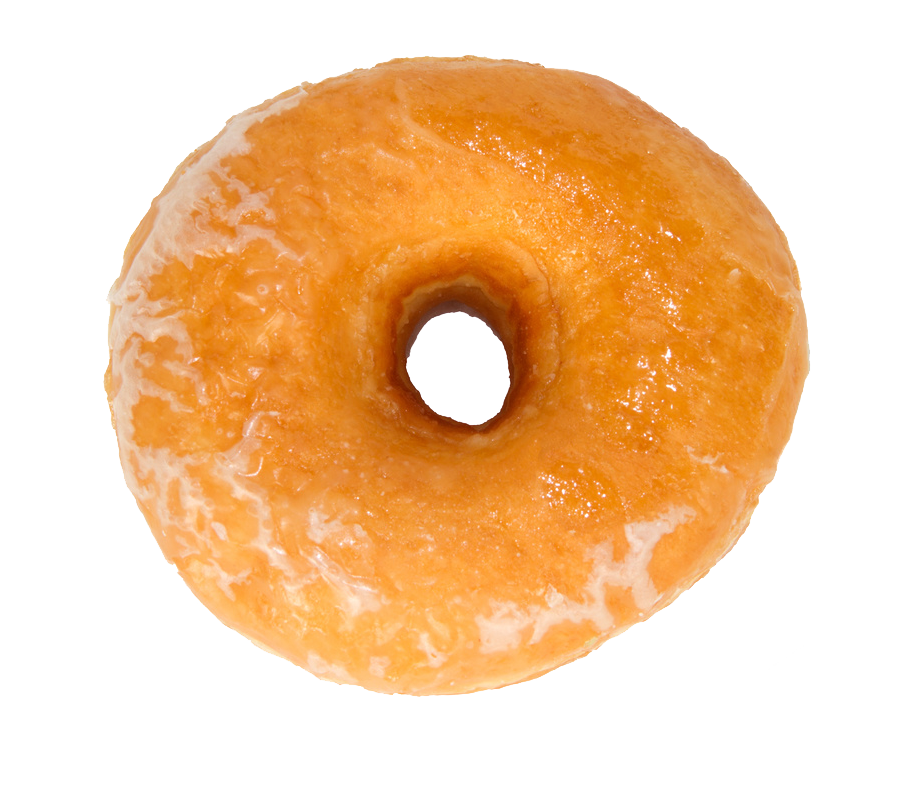 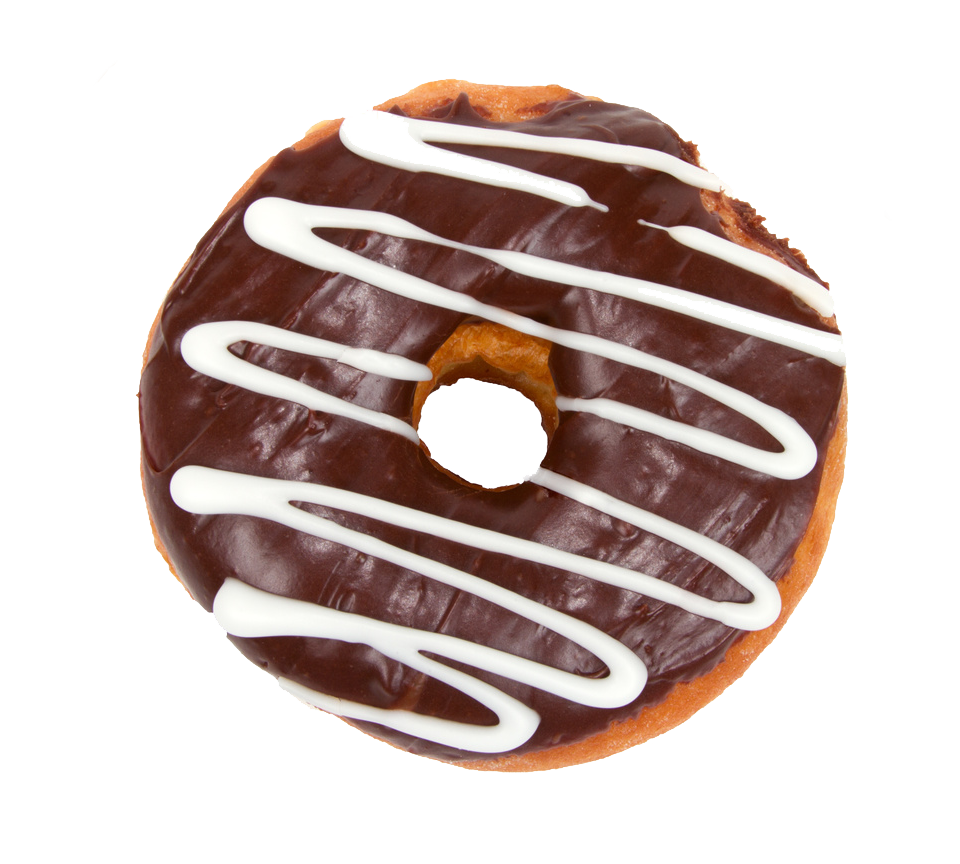 NEW BREAD
Sweet DOnut
Flavored fruit donut.
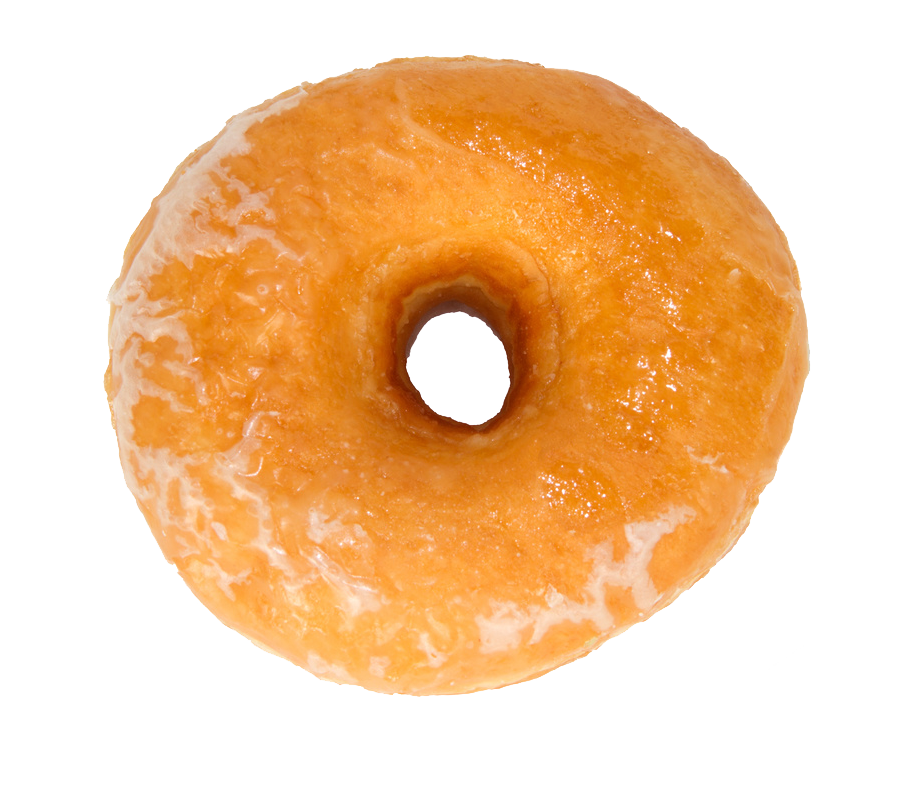 Special Lunch Deals
$12
$8
Special lunch can be a great deal if you order all this meal for only $50 until holidays.
$14
$12
LIMITED TIME OFFER
Option 01

Fruit Salad (mixed with different kind of fruits banana, strawberry, apple, mangoes, orange and berries)
ITEMS
HOT
Option 02

Different Flavored Shark’s Fin
Option 03

Hot cake with pizza and coffee
Option 04

Fruit Salad (mixed with different kind of fruits banana, strawberry, apple, mangoes, orange and berries)
ITEMS
HOT
Option 05

Different Flavored Shark’s Fin
Option 06

Hot cake with pizza and coffee
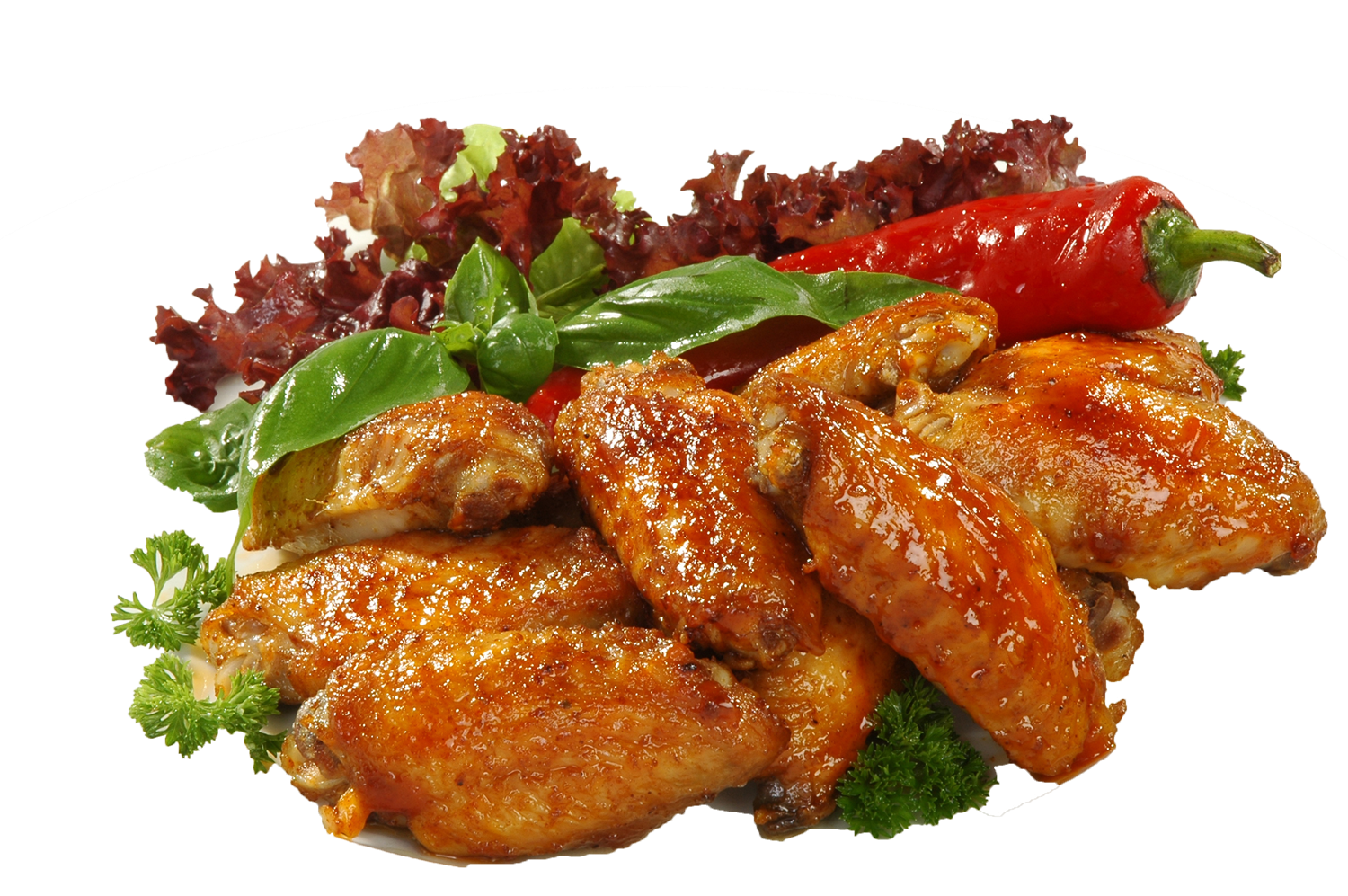 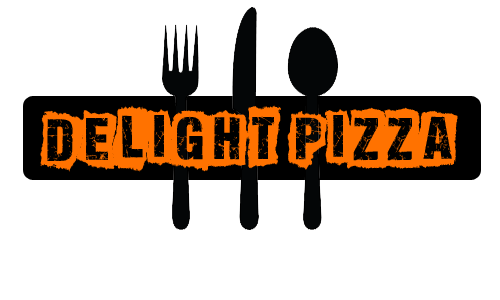